Жилища народов мира
Типы жилья
Ст. воспитатель НДОУ «
Детский сад 258ОАО «РЖД»
Е.А. Павленко
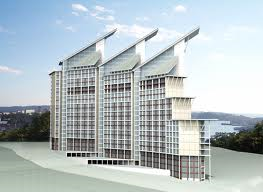 Архитектура
искусство проектировать, строить здания и сооружения
Национальная архитектура
метод строительства, при котором используют местные (легко доступные) ресурсы и традиции для удовлетворения местных нужд и условий проживания.
Национальная архитектура связана с повседневной жизнью простого народа. Ее формы и линии отражают черты и особенности характера каждой нации.
Плавные линии присущи архитектуре жителей пустыни и бескрайних песков
Острые углы, четкие линии – прагматичным европейцам
Отпечаток повышенной религиозности народа лежит на архитектурных строениях жителей Китая, Японии, Индии
Рассмотрим национальные типы жилья народов мира, характерные для их стран.
Аравия-шатер
Временная лёгкая постройка из тканей, кож или ветвей, разновидность палатки. Обычно сооружается в форме конуса. Переносные используются кочевниками Азии. Бедуины в Аравии до сего времени живут в шатрах.
Монголия - юрта
Деревянный сферический каркас, покрытый толстым войлоком.
Америка (северная) - вигвам
Жилище индейцев Северной Америки, шалаш на каркасе, изготовленном из тонких стволов, покрытом циновкой, корой или ветками. Имеет куполообразную форму
Северная Америка - типи
Традиционное переносное жилище кочевых индейцев Великих равнин, Типи имеет форму конусообразного шалаша на каркасе из жердей, с покрышкой из обработанных шкур бизонов или оленей, а также из парусины или другой ткани.
Гренландия - иглу
Строение из блоков плотного снега.
Исландия – каркасное здание
Стены — из плит торфа, крыша — неизменно из дерна
Испания - пальясо
Дом из камня, высотой 4-5 метров, круглого или овального сечения, с конической крышей из соломы на деревянном каркасе, одна входная дверь, окна отсутствовали вообще или имелось лишь небольшое оконное отверстие.
Италия - трулло
Традиционные дома, сооружённые методом сухой кладки, распространены в центральной и южной частях итальянской области Апулия.
Украина - хата
Хата представляет собой обычно деревянный каркас выполненный не из цельных, а из половинных), обмазанный саманом (смесь глины, конского навоза и соломы), имеющий соломенную крышу
Россия - изба
Здание с обязательной «русской» печью и погребом. Крыша — двускатная (на юге — четырёхскатная).
Россия (Сибирь) - чум
Конический шалаш из жердей, покрываемый берестой, войлоком или оленьими шкурами; форма жилища, распространённая у финно-угорских, тюркских и монгольских народов.
Китай - фанза
Прямоугольное, двух- или трёхкомнатное, каркасно-столбовое, с соломенными, саманными или кирпичными стенами и двускатной крышей из соломы, тростника или черепицы.
Япония - мачия
Представляет собой длинный деревянный дом с узкой улочкой перед фасадом, часто содержащий один или несколько маленьких садов во внутреннем дворе. Мачия сделана из глиняных стен, крыша из обожжённой черепицы, этажность здания может составлять один, один с половиной, два, и редко три этажа.
ЮАР - рондавель
Традиционный круглый дом народов банту в странах юга Африки, обычно из камня, с конической крышей.
Индия – жилище Тодов
Традиционное жилище Тодов (этнос в Южной Индии), бочкообразная хижина, сделанная из бамбука и тростника, без окон, с одним маленьким входом
Спасибо за внимание